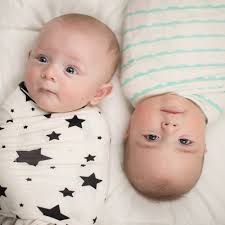 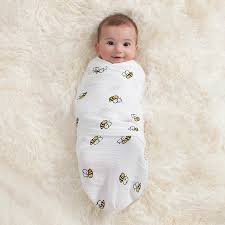 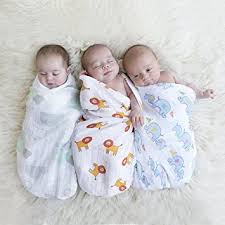 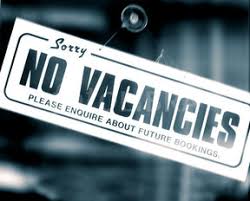 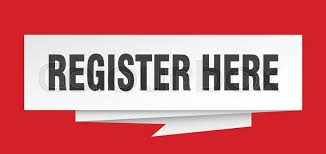 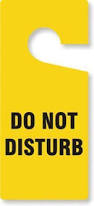 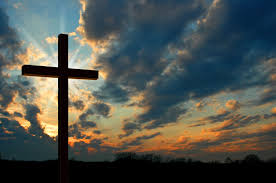 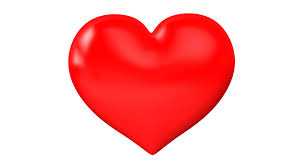 Jesus is for Life not, just Christmas